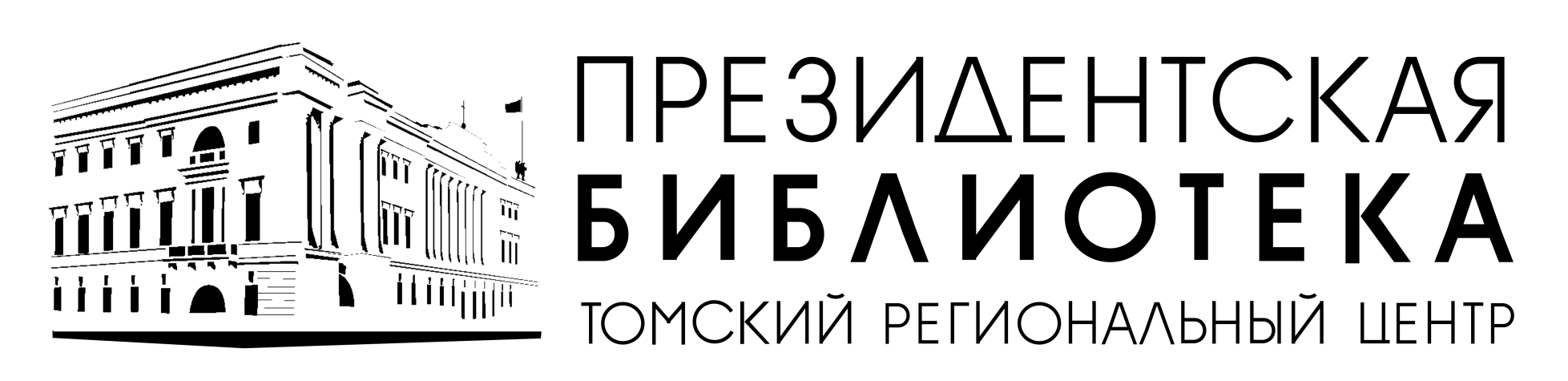 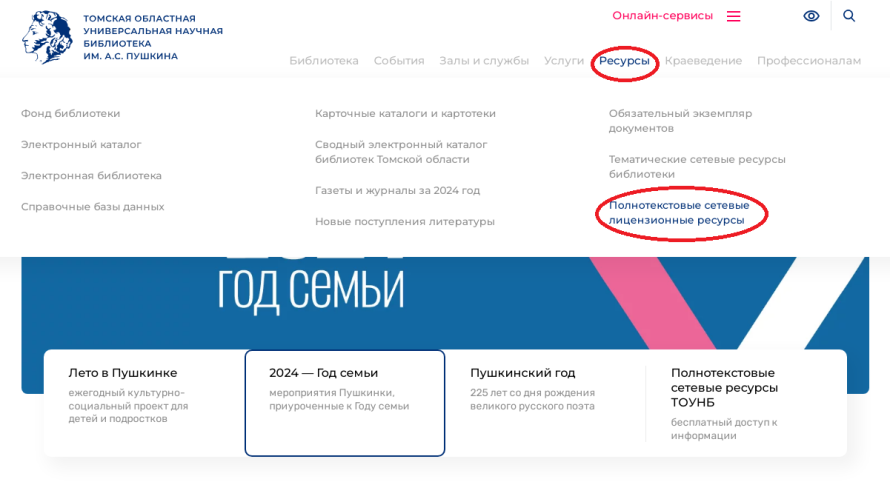 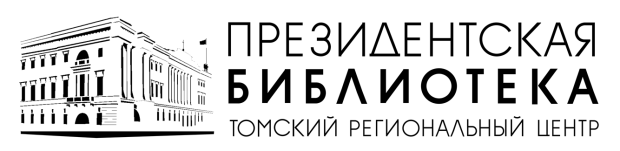 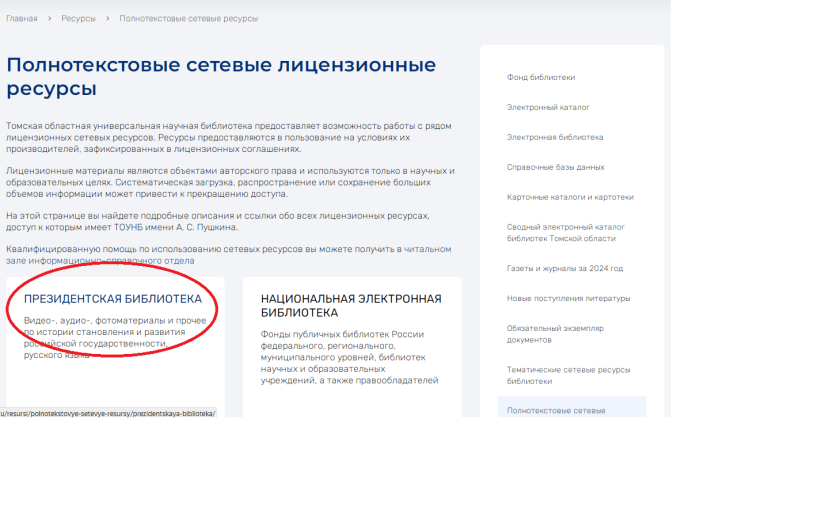 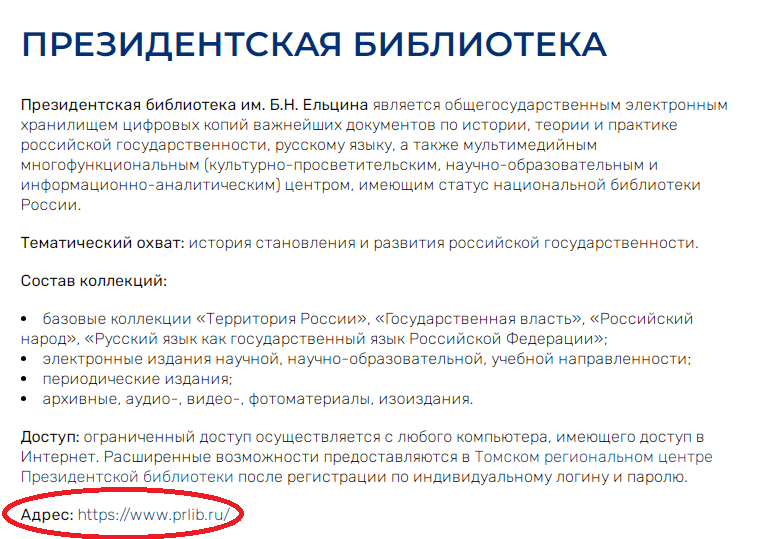 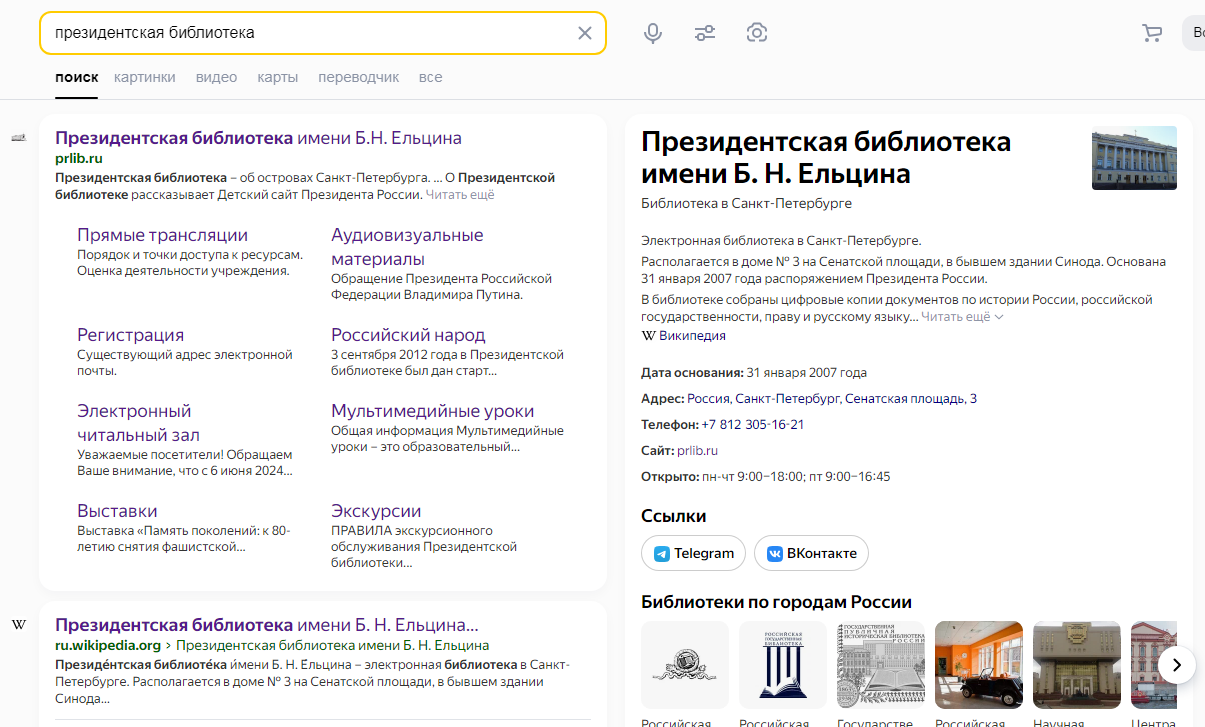 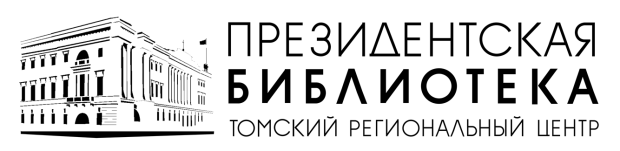 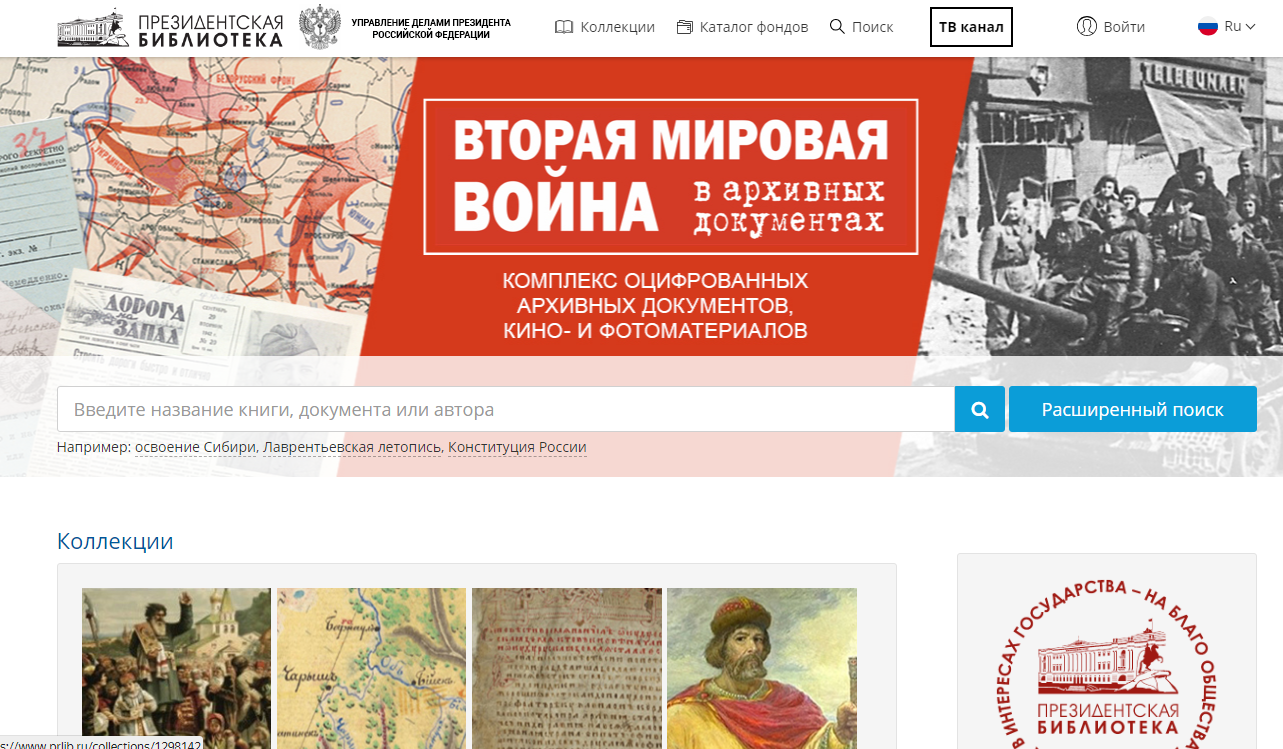 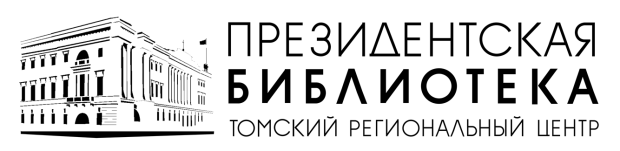 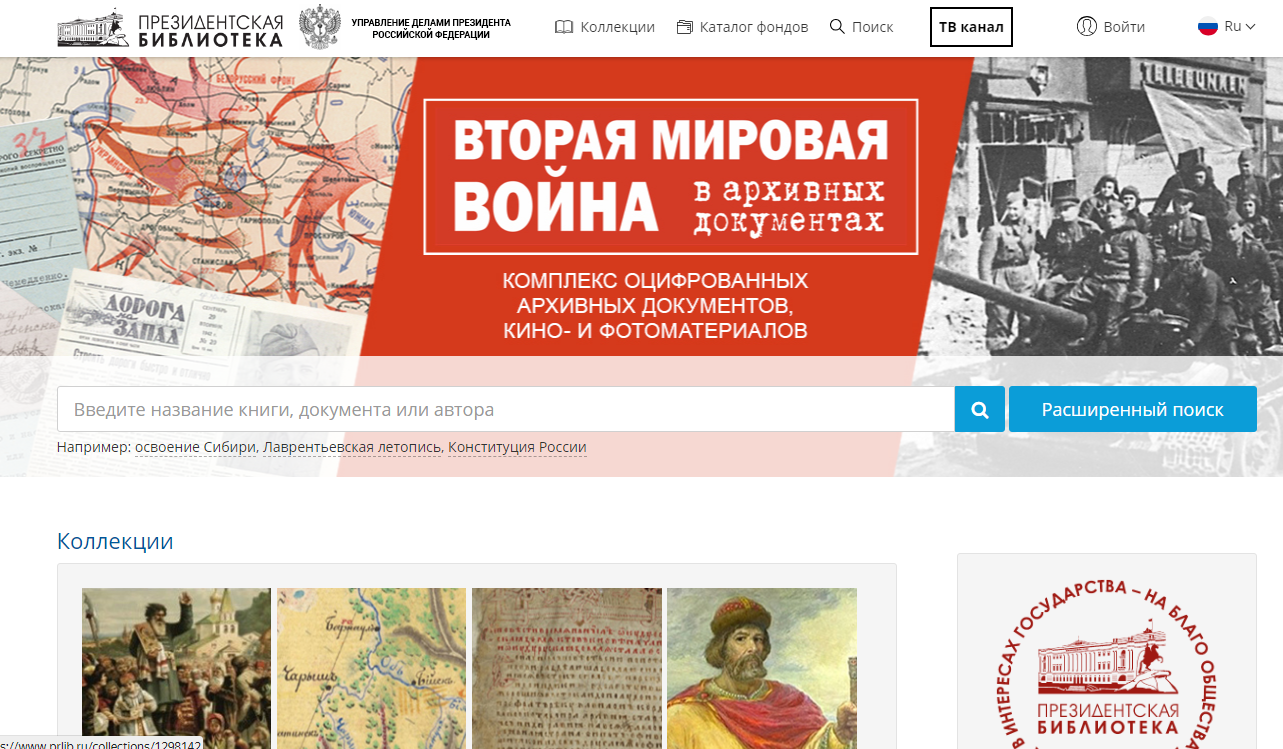 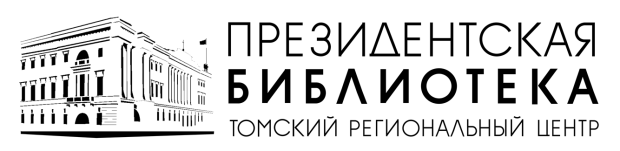 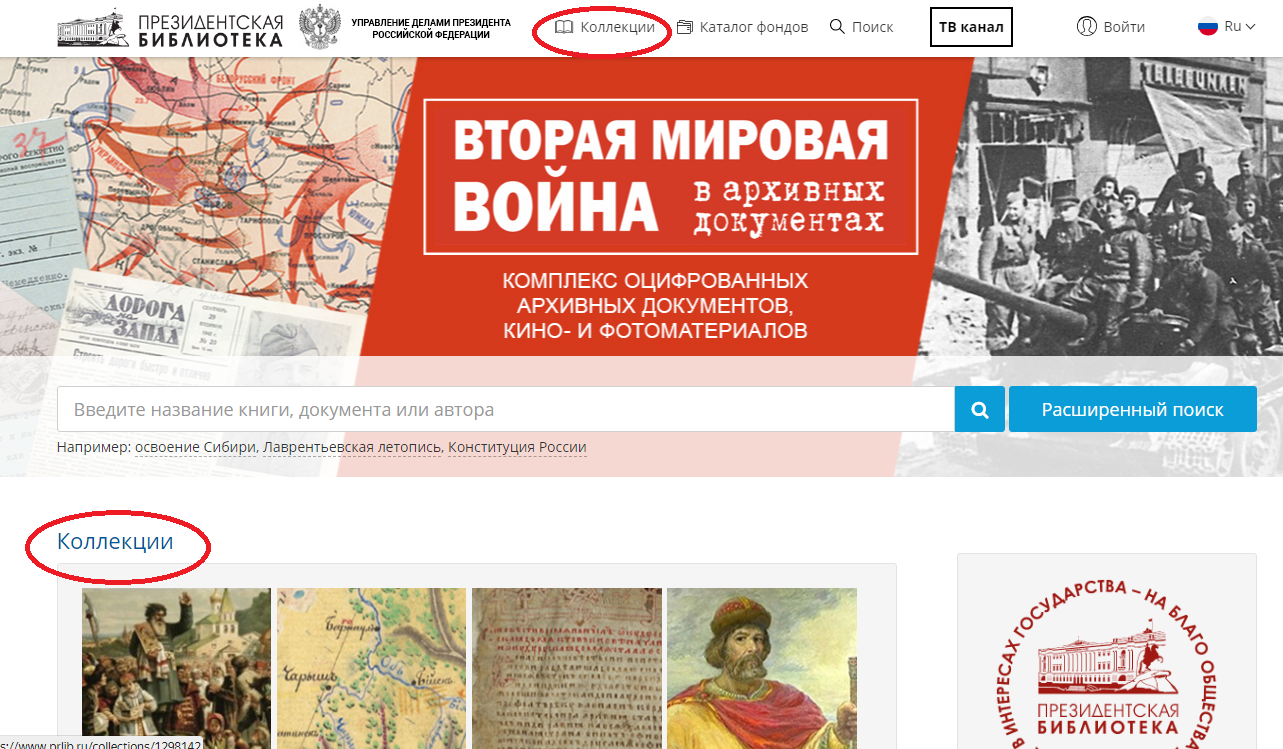 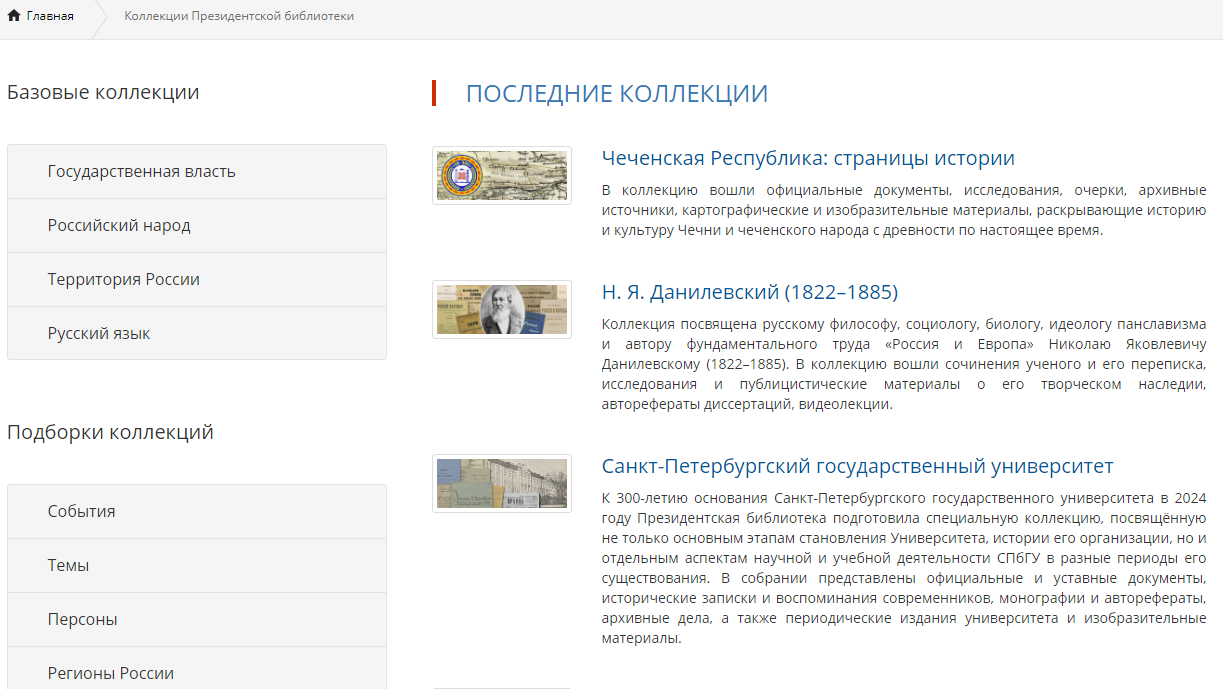 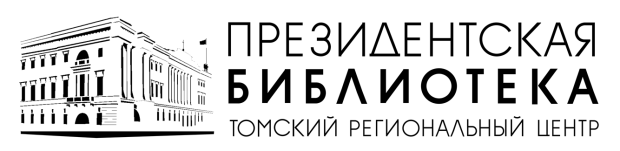 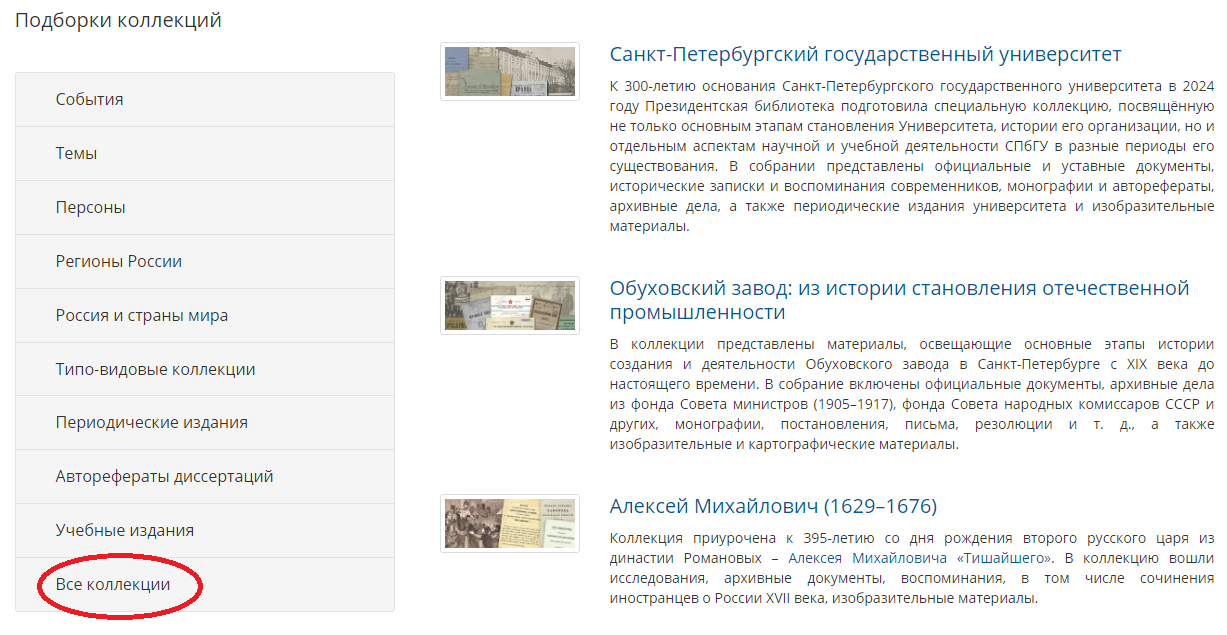 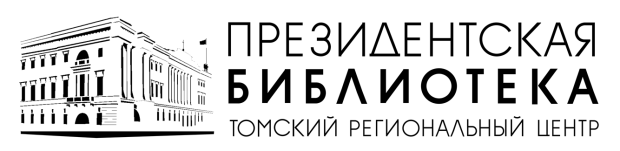 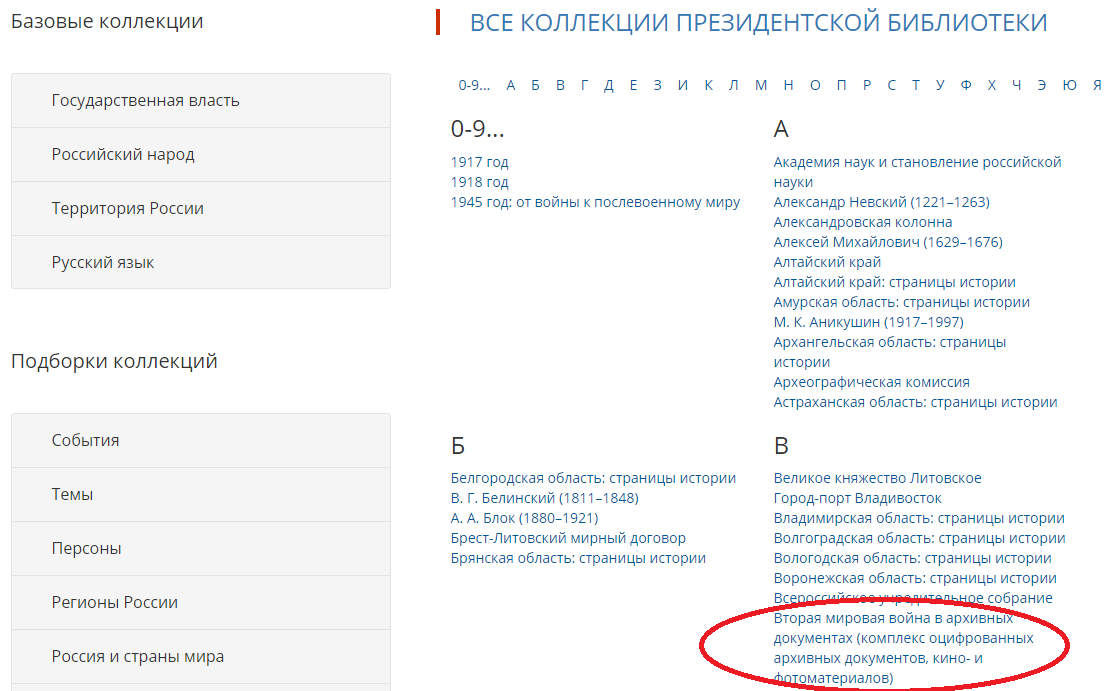 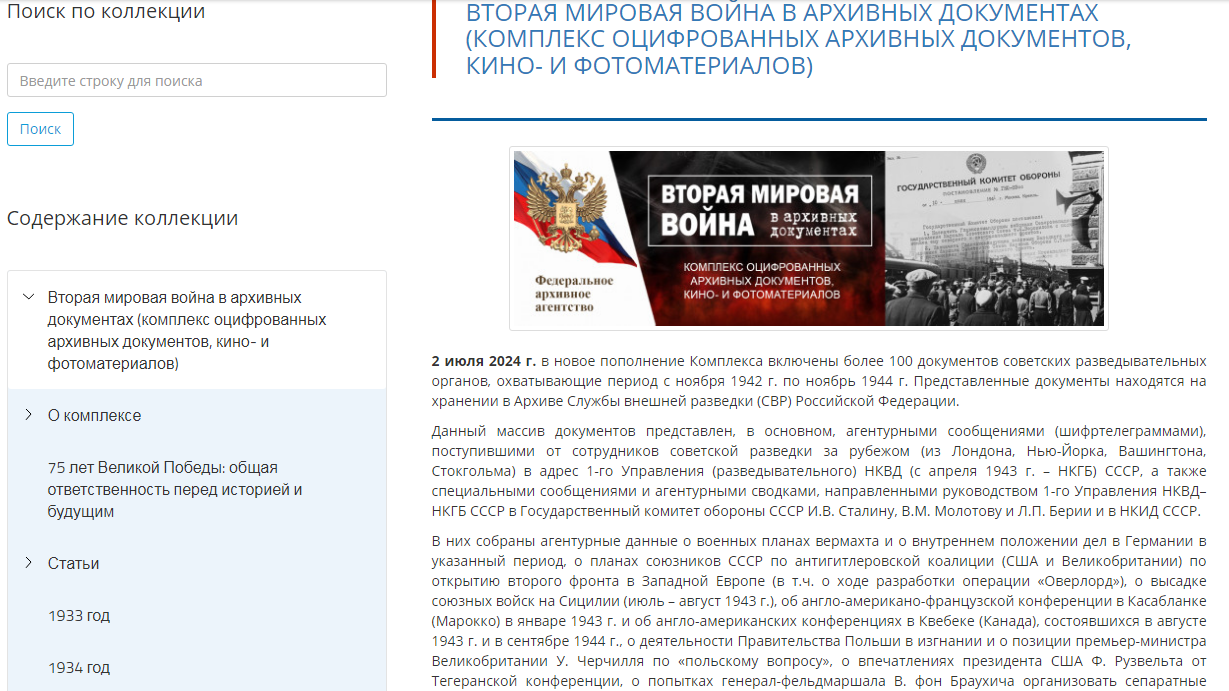 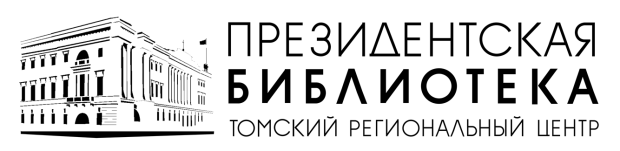 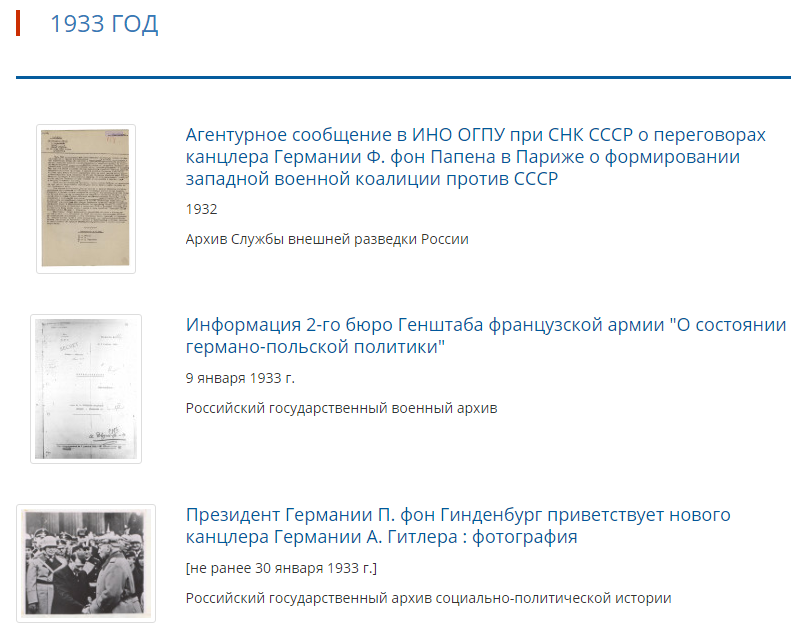 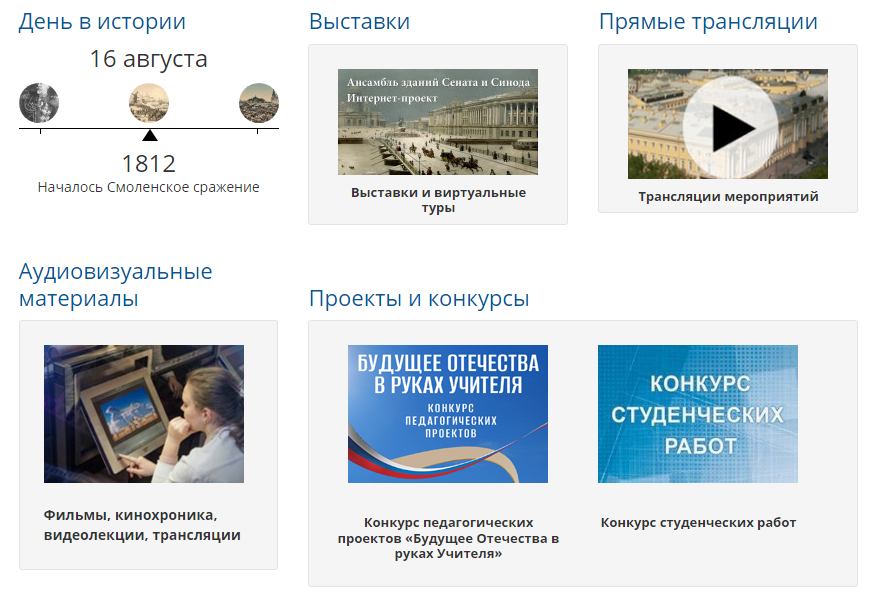 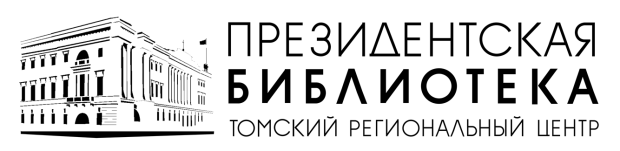 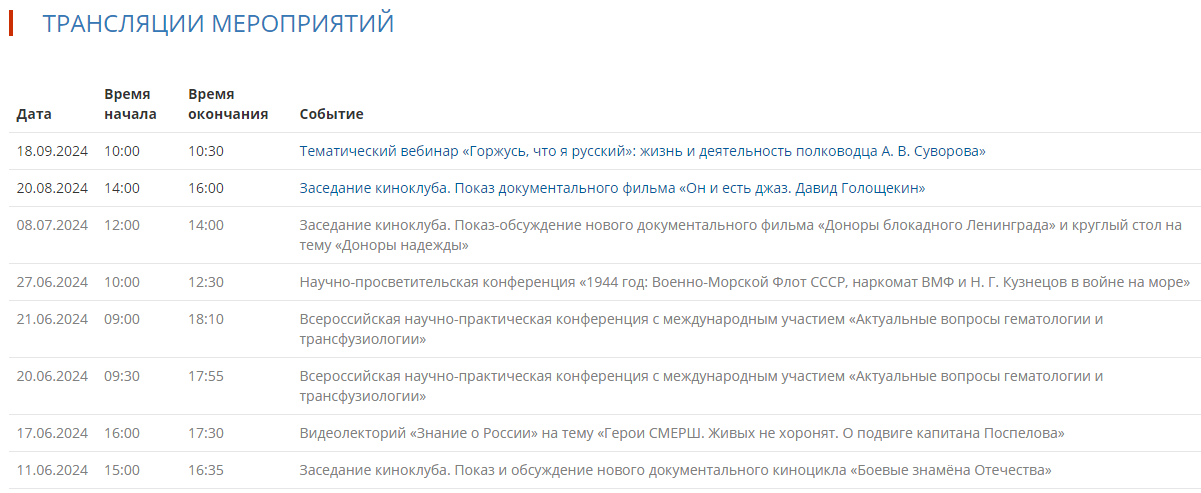 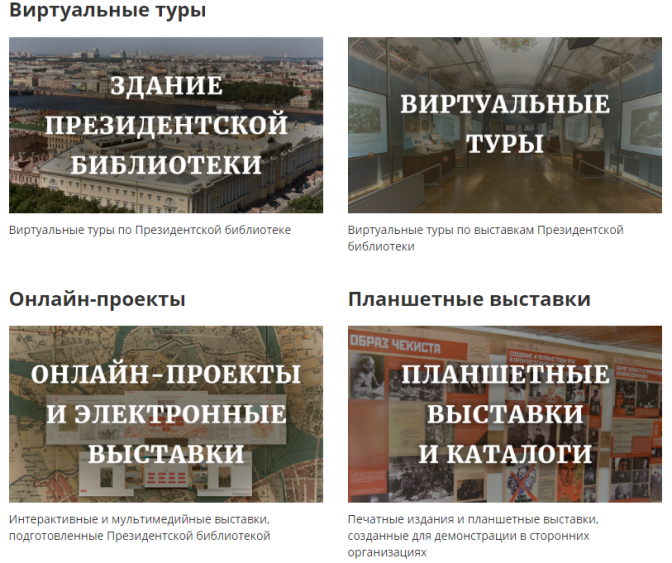 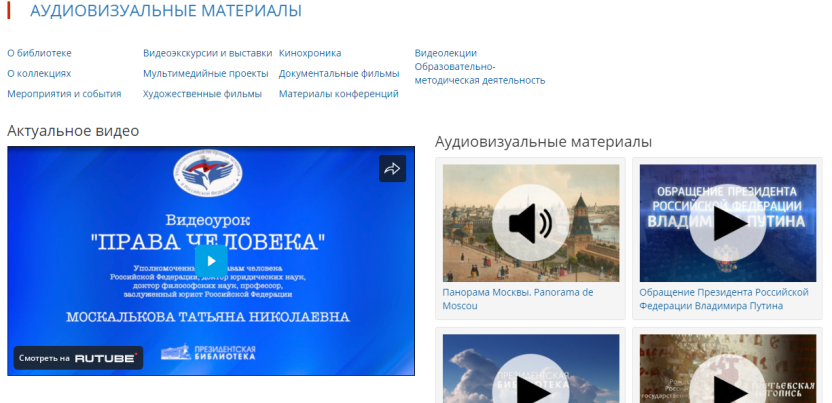 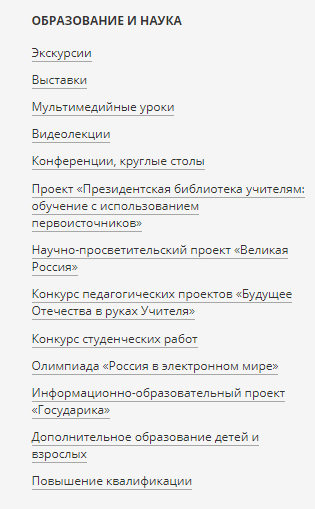 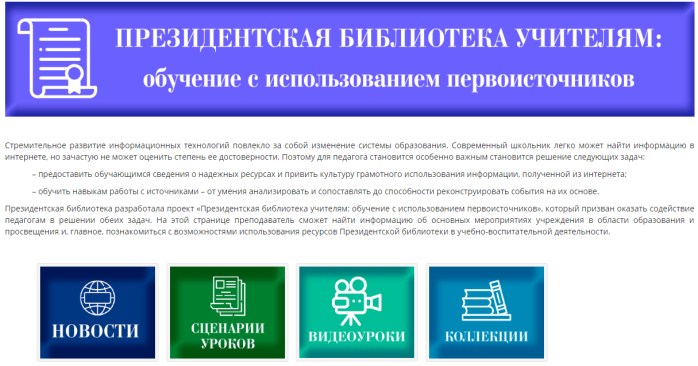 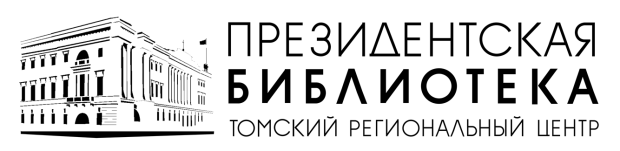 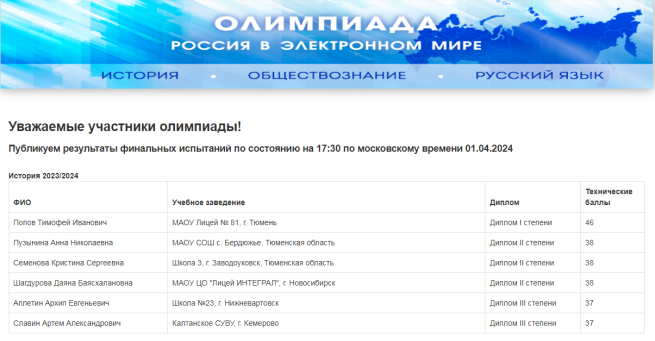 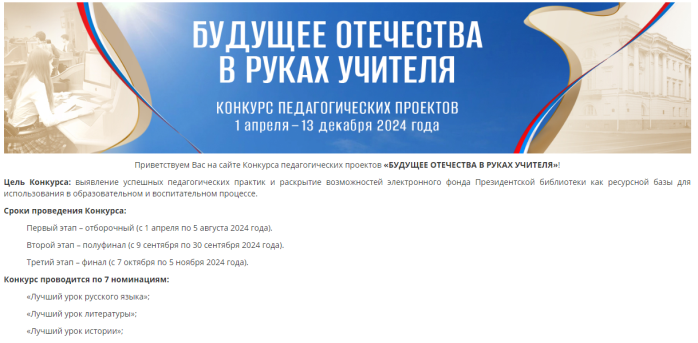 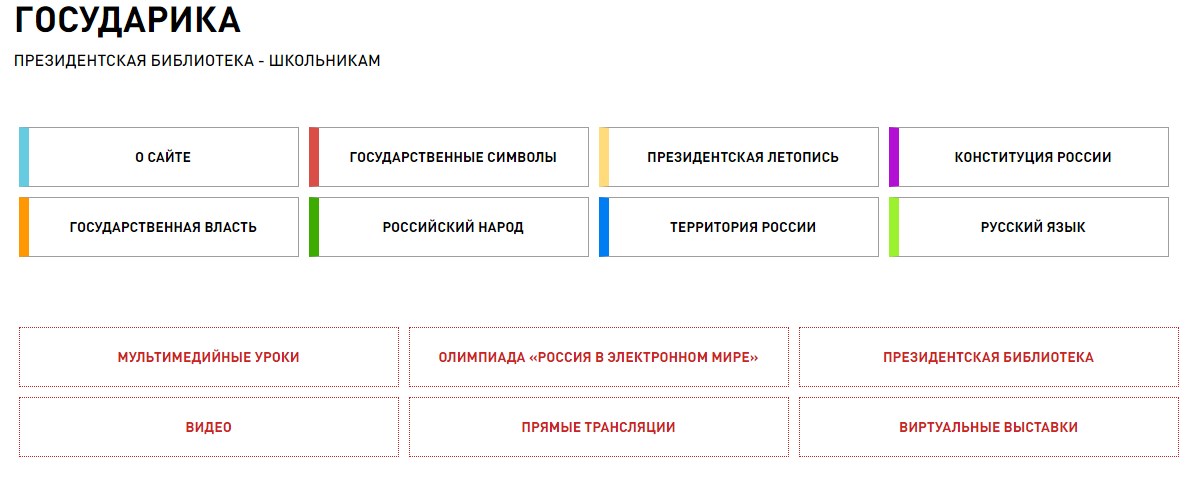 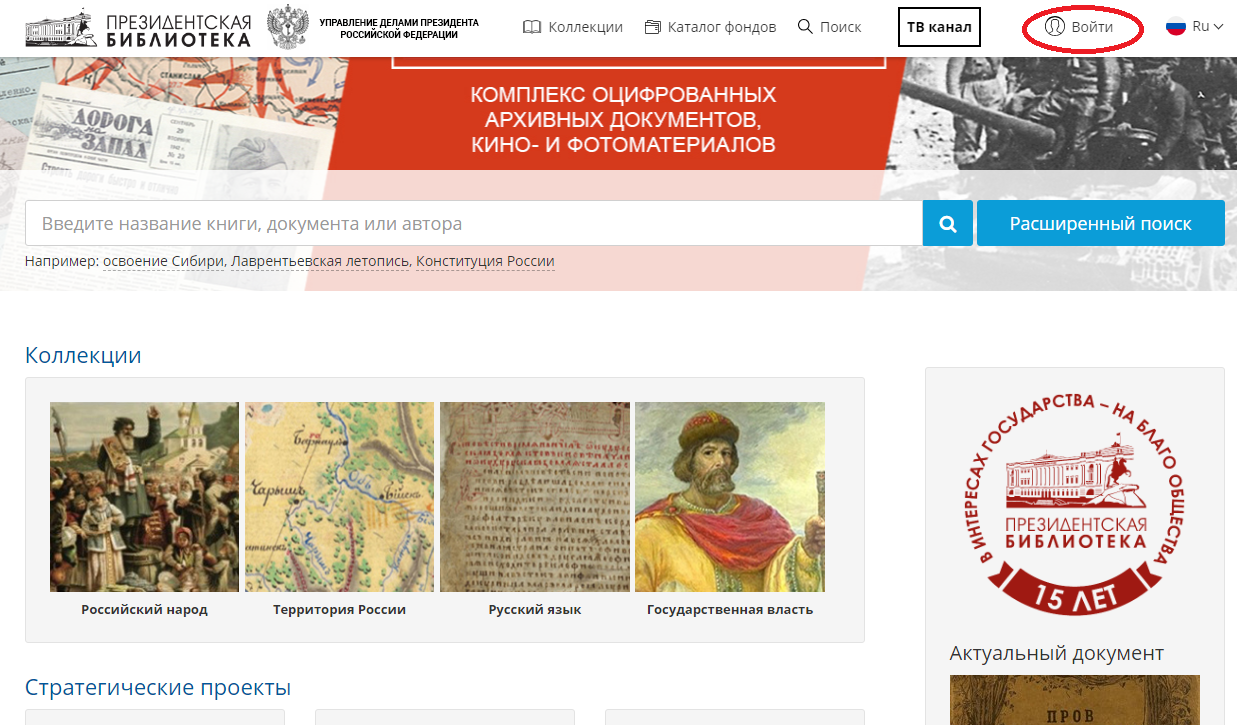 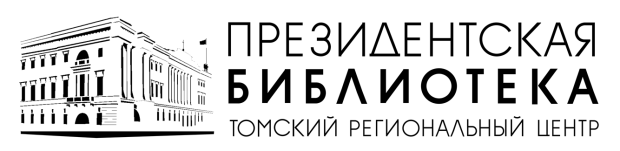 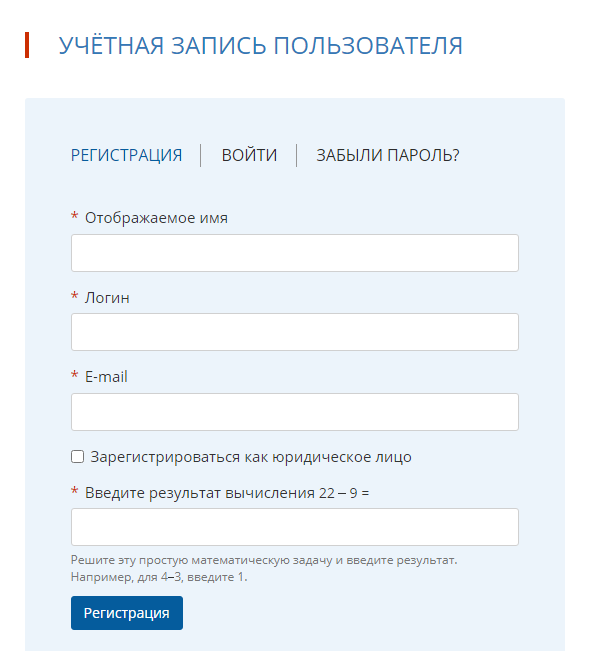 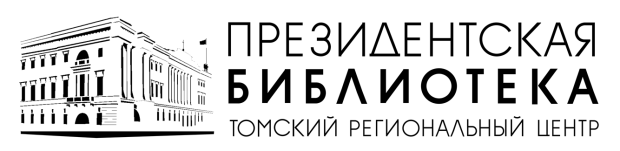 ПОРЯДОК И ТОЧКИ ДОСТУПА К РЕСУРСАМ
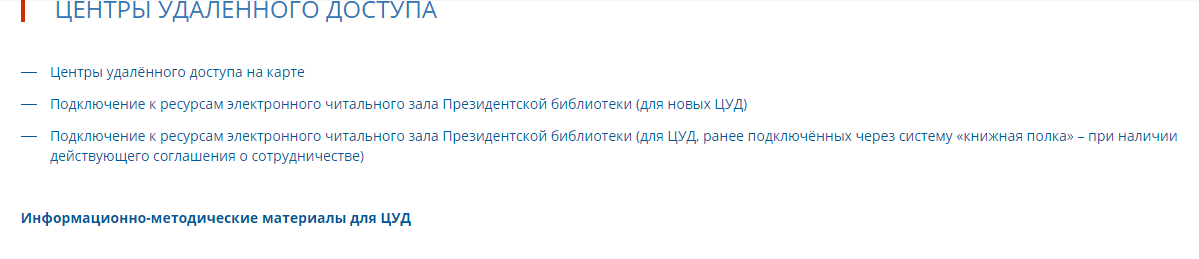 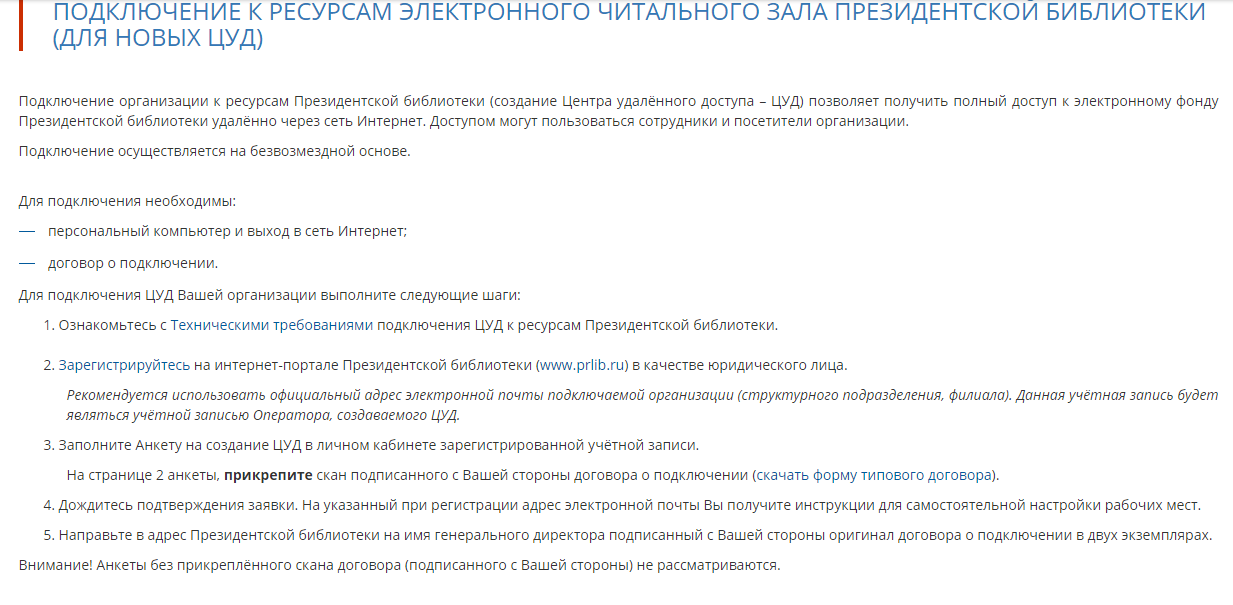 Интеллектуальная игра «Знатоки по-томски»
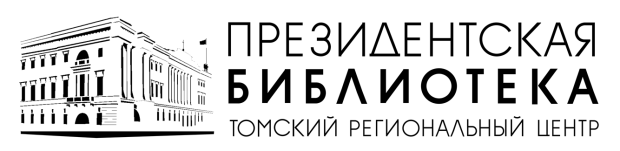 Для того, чтобы скачать игру, отсканируйте QR-код или напишите адрес Вашей электронной почты в WhatsApp и мы отправим Вам ссылку для скачивания материалов
89521503198
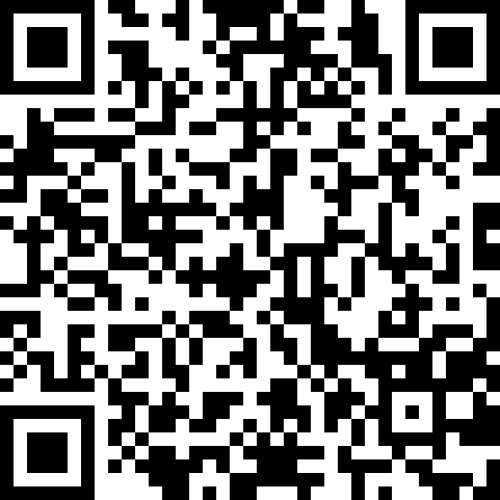